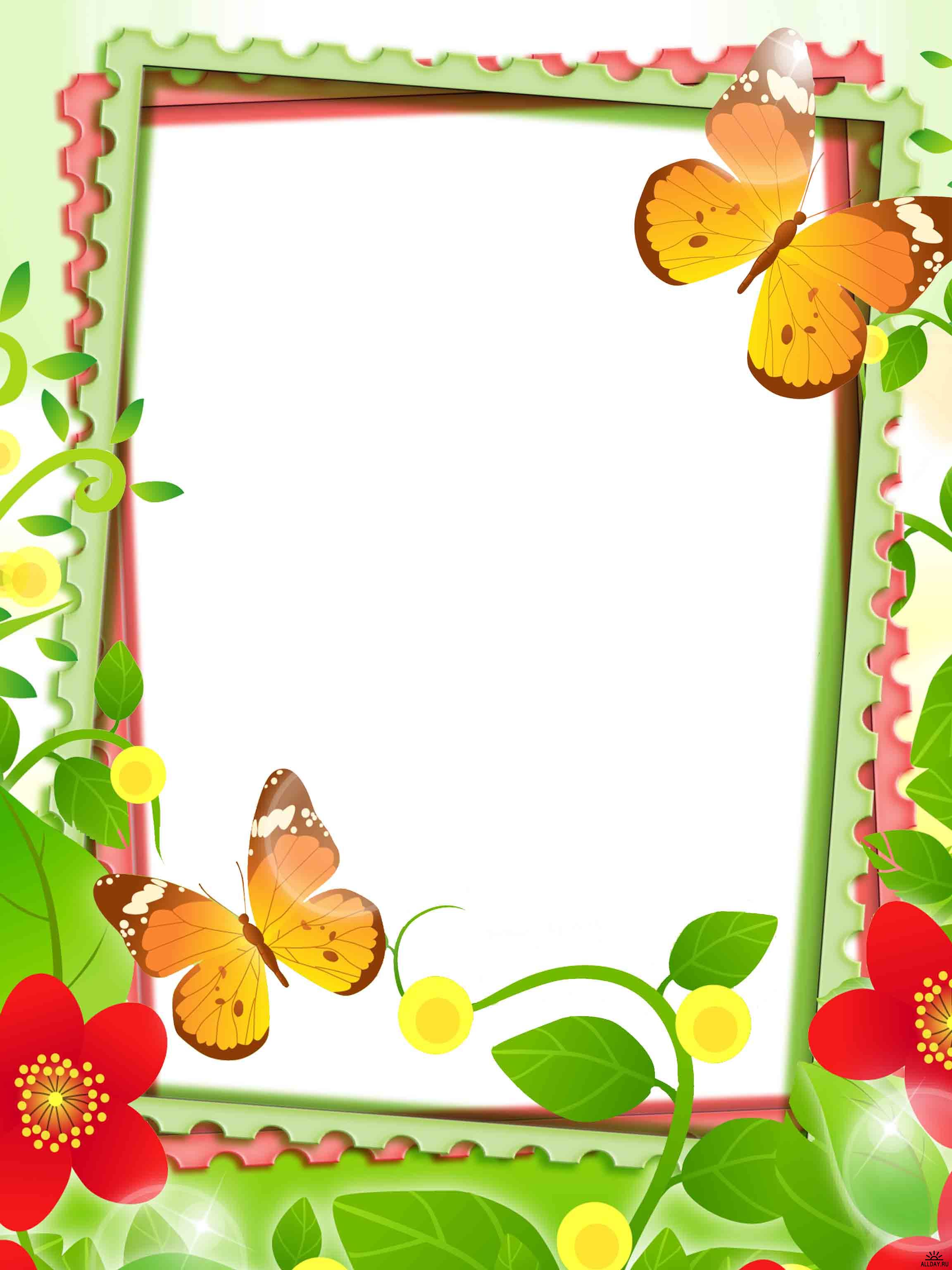 Развитие и воспитание второго года жизни
На протяжении второго года жизни у детей происходят значительные изменения в физическом и нервно-психическом развитии.
Наиболее характерной особенностью поведения ребенка этого возраста является высокая двигательная активность, эмоциональность, повышается любознательность и познавательная деятельность.
Умственное развитие. Совершенствование движений расширяет возможности умственного развития и деятельности детей. Дети становятся спокойнее, наблюдательнее, игровая деятельность — более устойчивой и разнообразной. Конец второго года характеризуется особенно значительными изменениями в развитии активной речи, словарный запас увеличивается до 200 - 400 слов и более, а разрыв между пониманием и активной речью уменьшается. Многие поручения дети достаточно быстро выполняют по просьбе взрослого: "принеси мячик", «пойдем мыть руки» и др. Но сложные, многоэтапные действия выполнять им трудно. Дети хорошо понимают, когда их зовут по имени (даже издали), но обращение к коллективу — «дети, идите кушать» — ими еще не воспринимается, хотя знакомое слово «кушать» и привлекает внимание. В детской речи все больше появляется слов, обозначающих не только предметы и действия, но и доступные пониманию качества и отношения между предметами —, например, наречия. В конце второго года в речи ребенка слышатся отдельные прилагательные, но их мало. Местоимениями, особенно личными, дети пользуются часто и без особого труда. К концу второго года предложения ребенка могут состоять из 4 слов, быть вопросительными, восклицательными. Начинаются изменения слов в числе, роде и некоторых падежах. Предложения чаще всего состоят из подлежащего, сказуемого и дополнения; вопрос выражается интонацией, появляются вопросительные слова: «что это?» и удовлетворяется названием предмета, как зовут мальчика, девочку, собачку и даже воробья; их интересует вопрос, у всех ли есть мама: «у самолета мама есть?», «собачкина мама, да?». Если ребенок на вопрос взрослого «какое у девочки платье?» (синее, красное, красивое), не знает как ответить, то часто определяет — «другое». Возникновение в речи ребенка предложений является качественным изменением, которое совпадает с соответствующими изменениями в других видах деятельности. Ребенок начинает выполнять целевые, характерные действия с игрушкой: укладывать все кубики в коробку, надевать все кольца на стержень пирамидки, кормить и укладывать куклу спать. К 2 годам ребенок уже различает некоторые формы (шар, яйцо), величину предметов, цвет, пространственное расположение («принеси, пожалуйста, мячик — вон он у стола»). Игровые действия становятся разнообразнее: куклу, например, не только кормят и укладывают спать, но и лечат; с игрушками-животными воспроизводят повадки самих животных — заставляют «лаять» собачку, а плюшевого медведя — «рычать». Дети уже умеют найти предмет, необходимый для продолжения игры: затерявшуюся игрушку, одеяло для куклы; утюжок, чтобы «погладить» тряпочки. Малыши увлеченно играют лопаткой и совочком, толкают перед собой движущуюся игрушку на палочке (возить за собой машину на веревочке некоторым еще сложно). В основном игра ребенка второго года жизни находится на этапе отобразительной предметно-игровой деятельности, т. е. ребенок копирует действия взрослого с игрушкой. Но после 1,5г лет малыш постепенно начинает повторять действия взрослого по своему усмотрению: мама положила в ванну белье для стирки и девочка бросает в воду свою куклу «постиять», замешкалась санитарка, моющая пол, а «помощник» тут как тут—уже схватил тряпку. К концу второго года можно в действиях ребенка заметить элементы сюжетной игры, когда они в игре начинают использовать не только игрушки, а «заменители» реальных предметов: камешек вместо мыла для куклы, палочку вместо термометра.